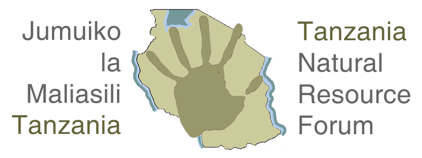 By
Faustine D. Ninga
ningafaustine@gmail.com
September, 2012
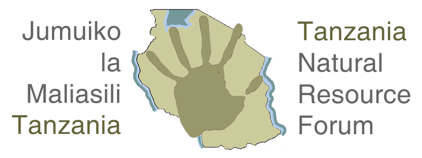 Policy and legislative environment CBNRM
CBNRM under Forestry (focusing on PFM)
Lessons learnt and best practices
Opportunities
Constraints, Barriers and Challenges
Recommendations
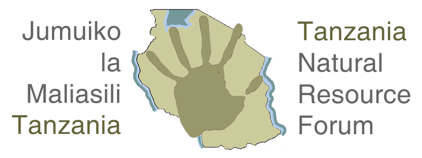 Colonial time in Tanzania, management of most land and associated resources were under the control of the colonial government>prevented local communities>inherited after independence
Traditional management/reservation of forests by villagers for productive, social and intrinsic traditional values (e.g. ngitili, mpungi or mshitu)
Limited capacity of the government, increased population and dissatisfaction>the need for a new approach to secure local communities’ support
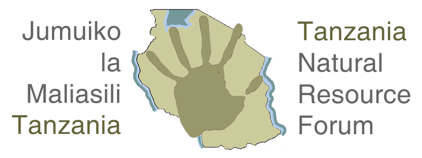 There has been important legal reforms to create enabling environment for participation of local communities in management of land and forest resources. 
National Land Policy (1995), National Forestry Policy (1998), Land Act (1999), Village Land Act (1999), Forest Act (2002), Forest Regulations (2004), National Forest and Beekeeping Programme 2001-2010, PFM Guidelines (2007)
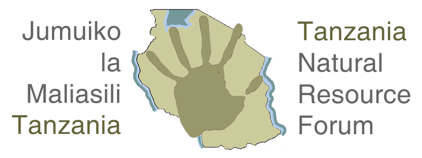 PFM has been adopted as an official strategy to allow for wide participation of stakeholders in forest resource management.
Two major forms of PFM; Joint Forest Management (JFM) and Community-Based Forest Management (CBFM)
PFM has three main policy objectives: 
improved forest quality, through sustainable management objectives; 
improved livelihoods through increased forest revenue and secure supply of subsistence forest products; and 
improved forest governance at district and village levels through effective and accountable resource management institutions.
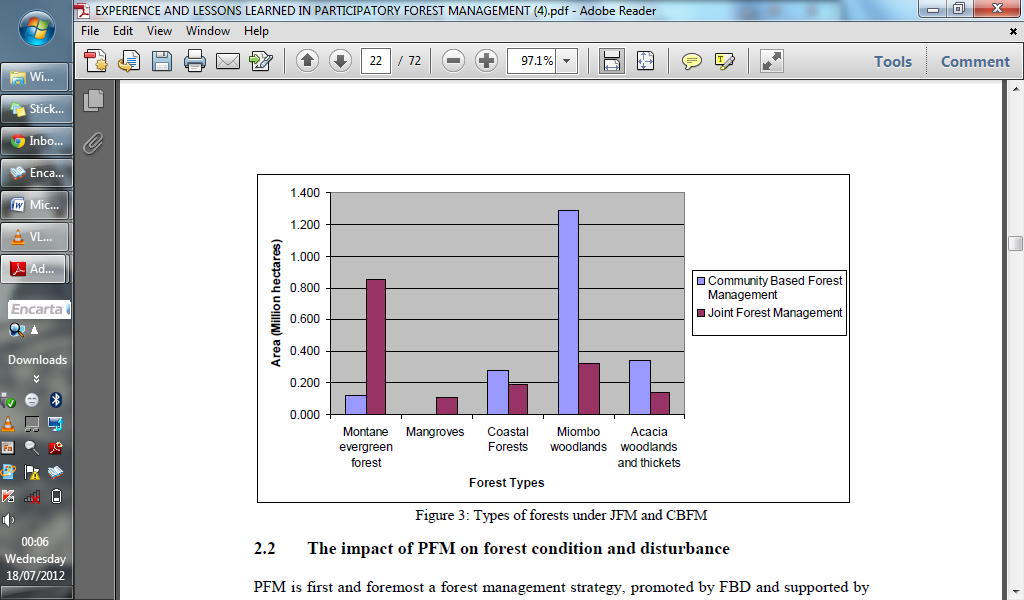 Implementation of PFM activities has for the moment not exhausted all opportunities attached to forest management. 
In addition to cost-benefit arrangements advocated and stipulated under PFM arrangements, other incentives include;
International policy of reduced emission from deforestation and forest degradation (REDD)
Community forest certification schemes.
Climate change>reduce emissions of Green House Gases (GHGs)>sector specific efforts to reduce GHGs
Forest sector: REDD has been conceived not only to reduce GHGs emission but to provide financial incentives to forest owners through sales of carbon credits.
Expand the scope of REDD to REDD+
reduced emissions from deforestation; 
reduced emissions from forest degradation;
conservation of forest carbon stocks; 
sustainable management of forests, and 
enhancement of forest carbon stocks
REDD+ activities in Tanzania are currently at pilot stages 
National REDD+ Task Force
in-depth studies on issues pertain to REDD+
National REDD+ Framework, Strategy and Action Plan
capacity building and research programme
National Carbon Monitoring Centre, REDD+ Fund-to be established
National REDD+ safeguard
a system to give recognition to forest managers who follow international standards and best practices of responsible management and fair treatment of local people. 
E.g. forest certification established by the Forest Stewardship Council (FSC) of which MCDI was awarded the first certificate (March 2009)
MCDI: Working to combined certification scheme and REDD to catalyse expansion of PFM; more PFM is in turn expected to accrue revenues from REDD payments, which in turn will lead to more PFM.
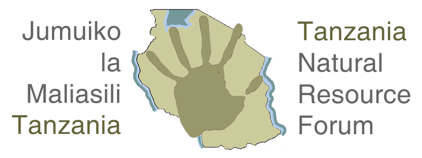 Effective governance and enforcement is important for attaining PFM objectives despite the presence of a well-described CBFM or JFM structure.
Community members are willing to participate in PFM activities if awareness raising campaigns and involvement are put at the fore front of operations, at early stages of PFM. 
Lack of landscape or ecosystem level approach to implement PFM activities has been leading to displacement (leakage) of degradation of forests in areas not covered by PFM.
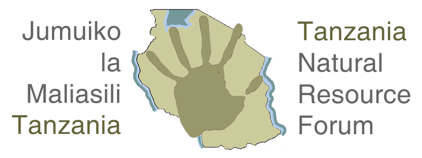 Deliberate policy incentives have been so influential in rapid scaling up of CBFM across the country as rights and responsibilities in forest management are fully devolved. 
Community members are egger to participate effectively in JFM arrangements under a situation of clear legal status regarding sharing of costs and benefits.
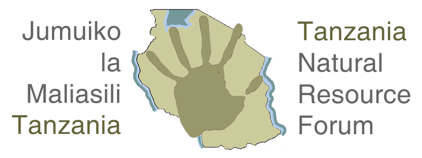 Important gaps in the legislation regarding the ratio and mechanism for sharing forest management benefits under JFM resulted into pending signing of Management Agreements thus frustrating local efforts to manage these forest resources sustainably
CBFM works better in a situation where village boundaries are well known such that conflict management over village land and village land forests is minimized. 
Due to current need for CBFM; there are dangers of declaring of a village land forest that overlaps to a land considered to be under the jurisdiction of neighboring village  if village boundaries are not clear.
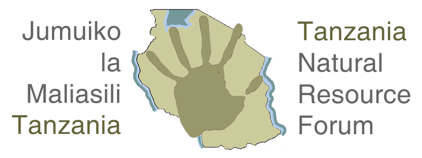 Existing Legal framework and policies
Willingness of the communities to participate
Interest of different players to support CBNRM
Increased awareness
Increased political will
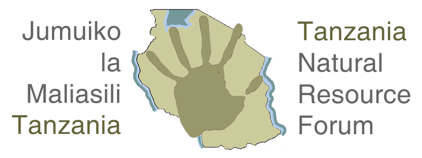 Delay signing of the JMAs: by 2008 only 155/863 villages implementing JFM have signed JFMA (length legal processes involved?)
This is a major impediment for most villages to benefit from revenues accrued thought JFM process. 
Cost-benefit sharing mechanisms under JFM not operational: Implementation of cost-benefit sharing mechanism between the government (owner) and the local communities (co-managers) in JFM forests set for production have not yet been clear.
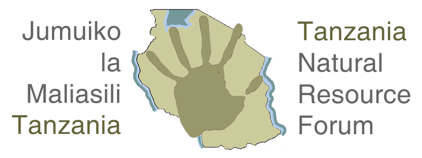 Insufficient and unsustainable funding of PFM activities: Most activities are implemented as projects and not as a continuous process thus PFM becomes donor driven than demand driven. 
Efforts: Improved Revenue Collection (IRC) component under the umbrella of Tanzania Forest Conservation and Management Project–TFCMP (2002-09). 
Introduction of PES in high biodiversity and catchment forests: how monitor PES appropriately to ensure that local communities gain significant benefits?
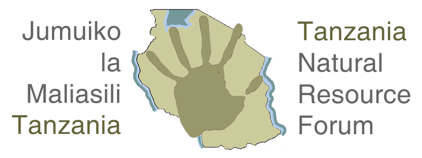 Unclear boundaries of ‘general land’: Consistent misinterpretation of unreserved forests within village boundaries to be included in what is defined as general land as recognized by the Land Acts (National Land Act and Village land Act, 1999) leading to  increased deforestation of unreserved forests which are potential for sustainable forest management under CBFM Approach.
Participation of players other than the community: The Forest Act (2002) legalizes the management of forests on village lands under a range of options ranging from individual, group and community levels as co-managers.  Is it happening?
Deliberate efforts to address this challenge have been initiated through encouragement of Private-Public Partnership (PPP). 
Increased deforestation and forest degradation
Inadequate staff/human resource
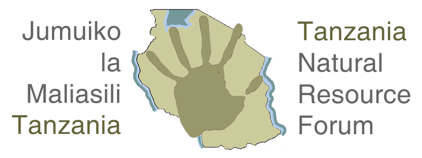 Translating opportunities into substantial economic benefits: Existing policies and legal set-up provides strong incentives for local participation in Community-based Forest Management (CBFM). In some areas with rich forest resources CBFM has the potential to generate significant and wide-spread economic benefits. Is it happening? 
Institutional failures and governance shortfalls in the forest sector, 
limited capacity (human, operational resources and legal understanding) at local government level, 
lack of knowledge among forest-dependent communities on CBFM opportunities, 
Focus on conservation and protection rather than sustainable utilization.
Poverty among participating community: Despite positive willingness, poverty among the community remains a central constraint prohibiting effective participation. Under PFM, is the community being considered in the comprehensiveness of the environment.
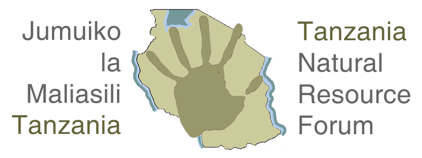 Challenges related to REDD+ implementation
At the international level, modalities to finance REDD+ activities have not yet been finalized. 
At the national level, REDD+ activities have to 
demonstrate real offsets, 
address leakage, 
prove additionality and permanence, 
develop an effective monitoring, reporting and verification system (MRV system). 
Develop a fair and transparent and workable cost-benefit sharing mechanism has to be developed.
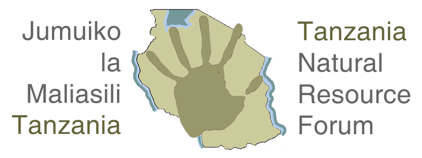 Make the PFM process go faster
Address leakage by implementing PFM within a landscape approach
Finalize cost-benefit sharing arrangements in forests under JFM
Translate Opportunities arising in PFM into substantial economic benefits
Facilitate development of clear village boundaries
Improve local incentives for forest and wildlife management through sectoral integration
Allocate sufficient budget to support PFM activities
Need for strong coordination among implementers
Flexibility among implementers (going beyond PFM)